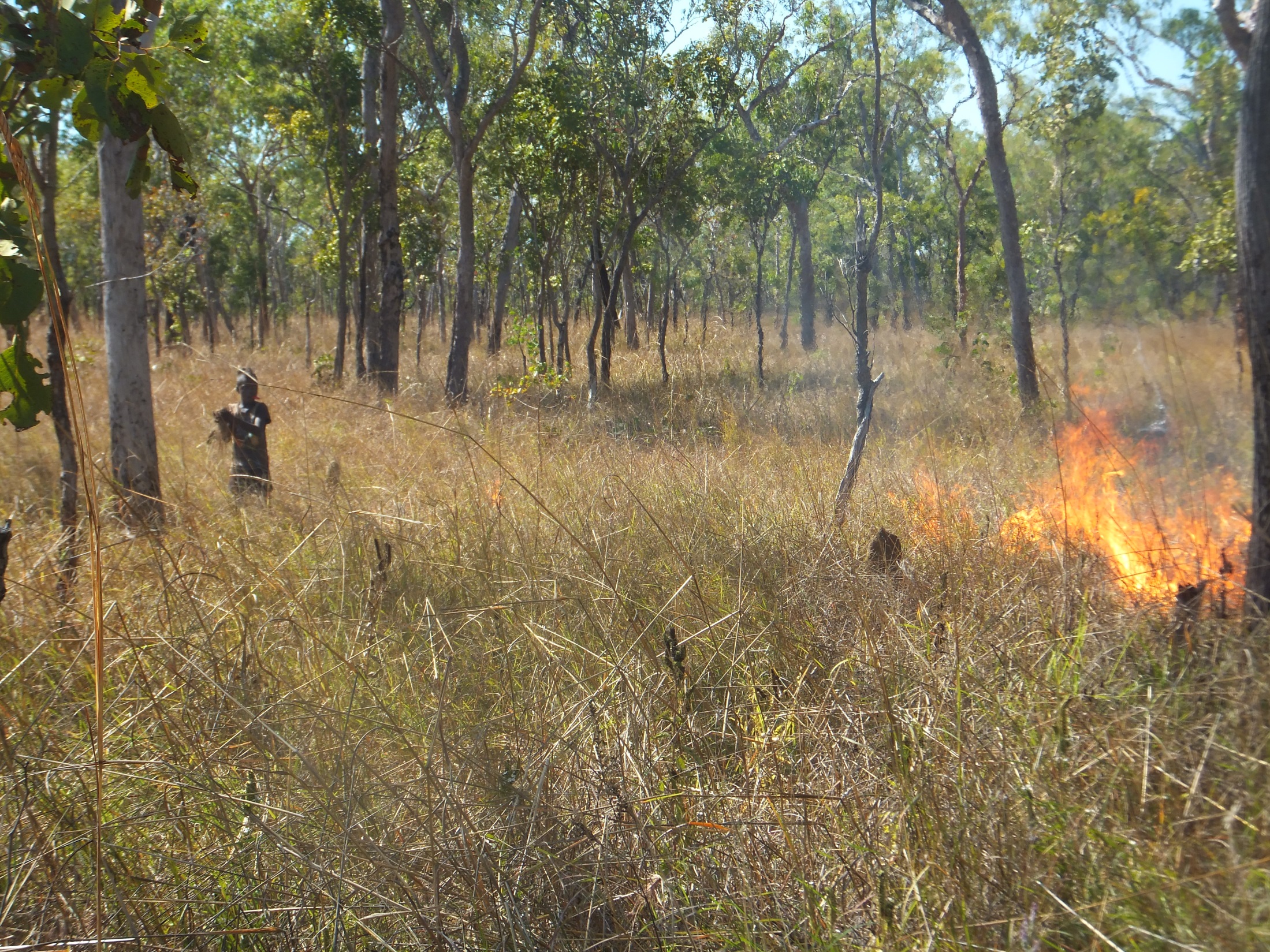 Contributions of Indigenous peoples and local communities to global biodiversity targets
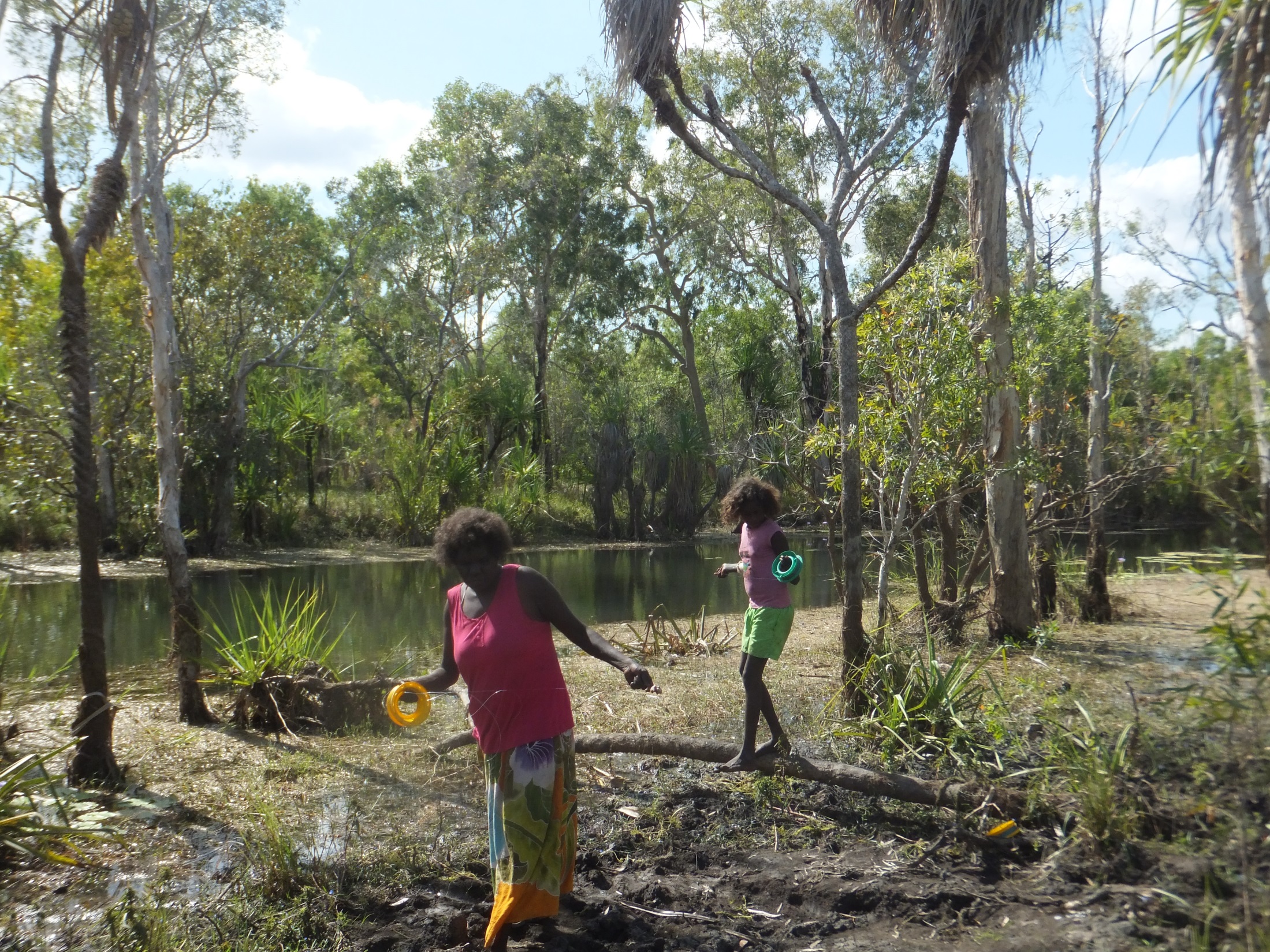 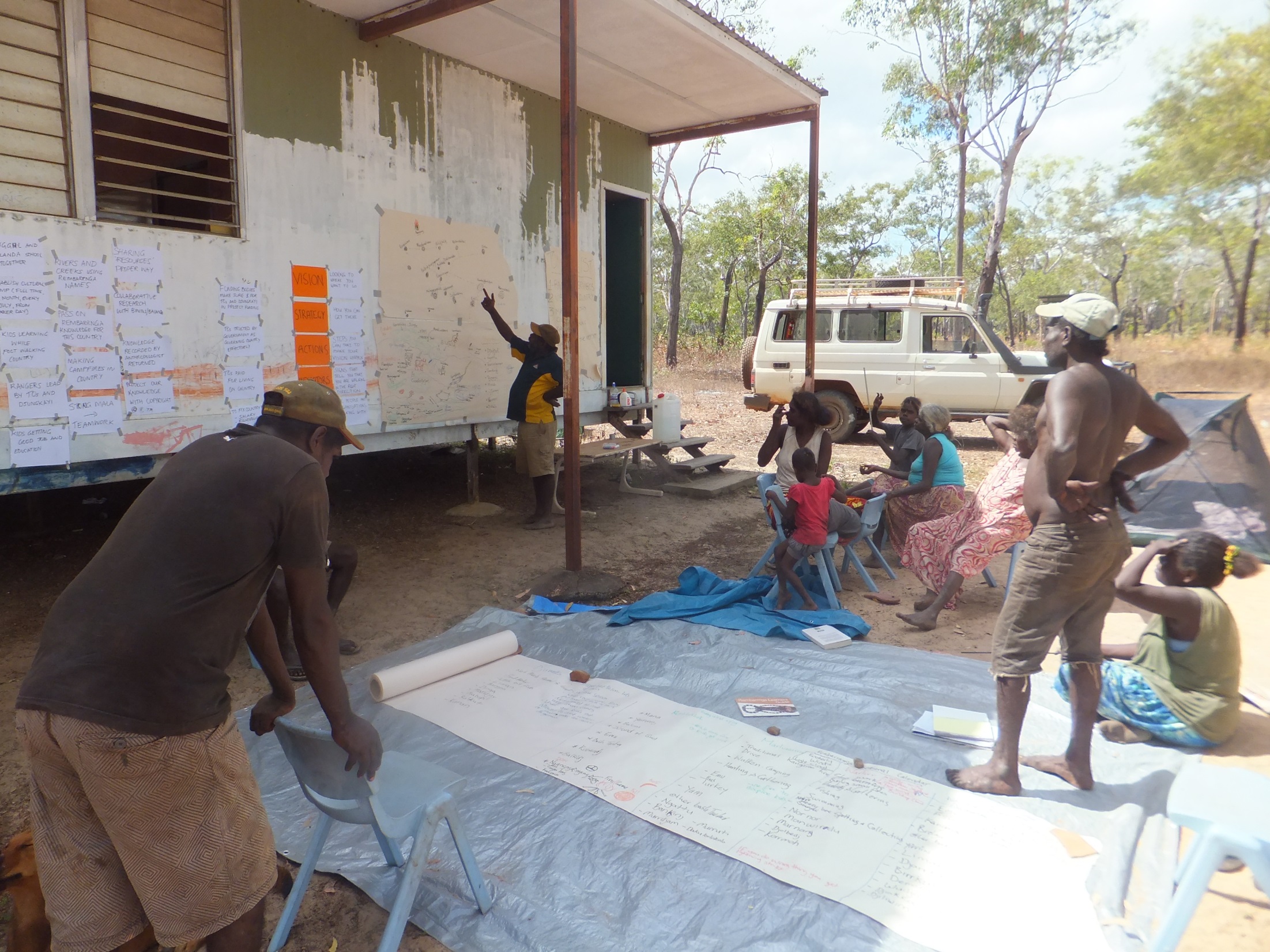 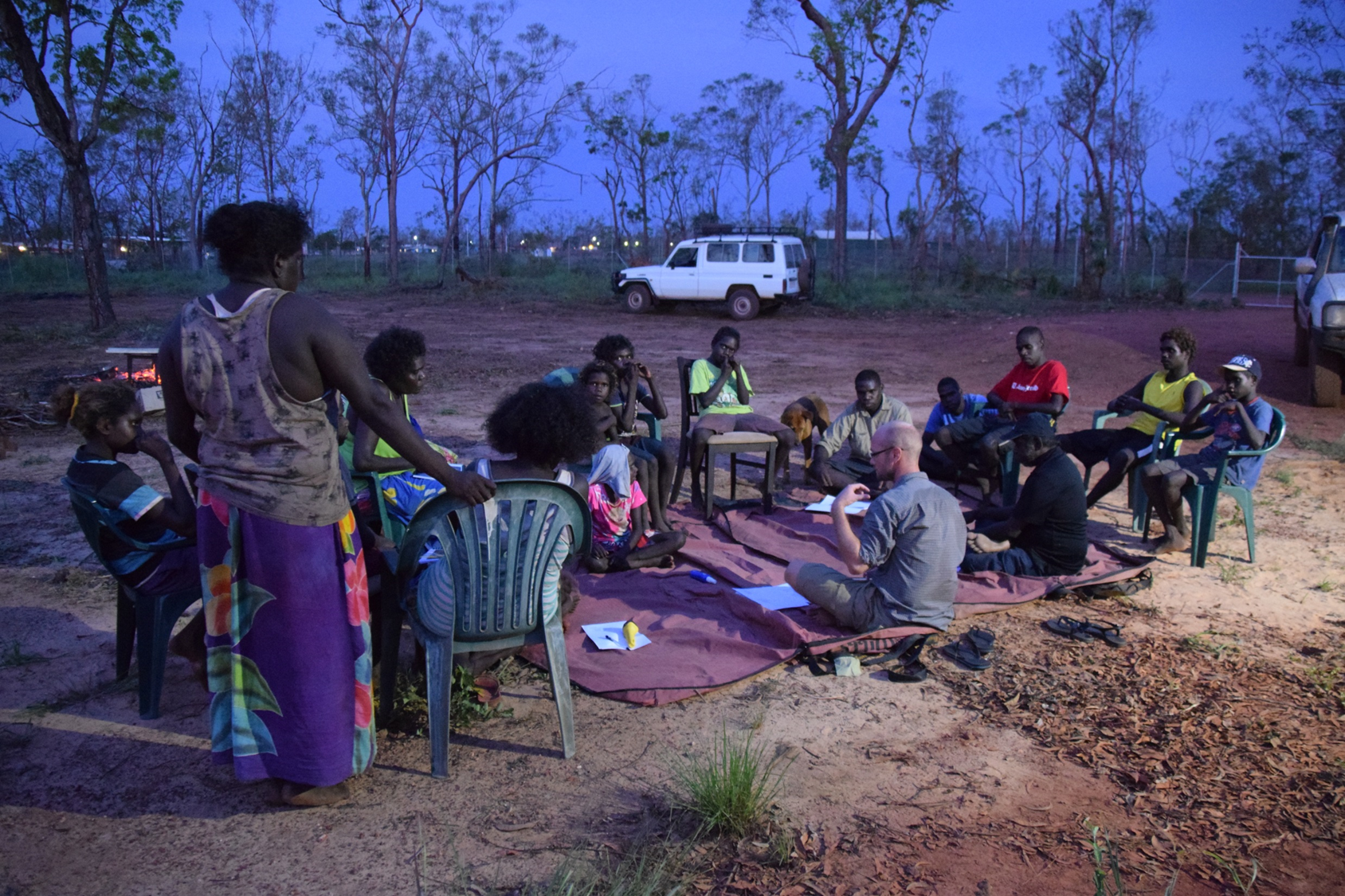 Contributions of Indigenous peoples and local communities to biodiversity targets
Stephen Garnett, Ian Leiper, Neil Collier, Ben McGowan, Amphone Sivongxay, Neil Burgess and Beau Austin

Charles Darwin University, Darwin, Northern Territory, Australia
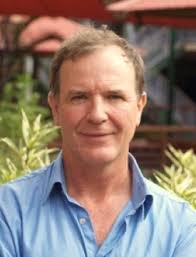 Objectives

Improve the global evidence base for contributions of Indigenous people and local communities to biodiversity conservation.
Use area of land and sea as a proxy for IPs/LC contributions to/effective control of biodiversity conservation
Obtain estimates for each nation in the world
Obtain estimates for the uncertainty about each country in the world, and cause of uncertainty.
Context
Conceived in 2013 as contribution to World Parks Congress, 2014
First six months spent discussing ethical issues (see below)
Coordinated by Stephen Garnett (Charles Darwin University, Australia). WPC session had contributions from all continents: Ashish Kothari (Asia), Bev Sithole (Africa), Gonzalo Oviedo (Latin America), Val Courtois (North America), Alifereti Tawake (Oceania), Joe Morrison (Australia), Pernilla Malmer (Europe). 
Major contributors to database: Ian Leiper, Ben McGowan and Amphone Sivongxay (CDU), Neil Collier (University of Leuphana, Germany), Neil Burgess and students (WCMC)
Many other groups have offered advice on drafts.
Methods (for each country)
overview of tenure, particularly communal title.
presence/absence of self-identifying IPs/LCs and estimate of tenure blind areas they own/occupy/control (including lowest, highest and best guess estimate using publically available data).
the location and area of each tenure type over land and sea – State, Indigenous, local community, private.
assessment of the extent to which protected areas are State owned and controlled or Indigenous owned/controlled and whether the involvement is ‘official’ or ‘unofficial’.
also overlaying on WDPA park layer an assessment of anthromes to assess the extent to which parks in different IUCN categories  are occupied by different land uses, with approximate extent of IPs/LC involvement.
Progress
Initially thought area of each country under each type of tenure could readily be identified by experts. Not the case, so have gone in search of source data for each country. A big job!
Already have overlays of IPs/LC occupancy of 234 out of 254 countries with analyses of WPDA and anthromes for 176 countries totalling 62 million km2
Initial full drafts for 104 countries.
Started sending draft country accounts for peer review.
We are happily inviting participation from any interested people.

Next slide shows the categories of land and sea tenure for which we are trying to get estimates of area in each country
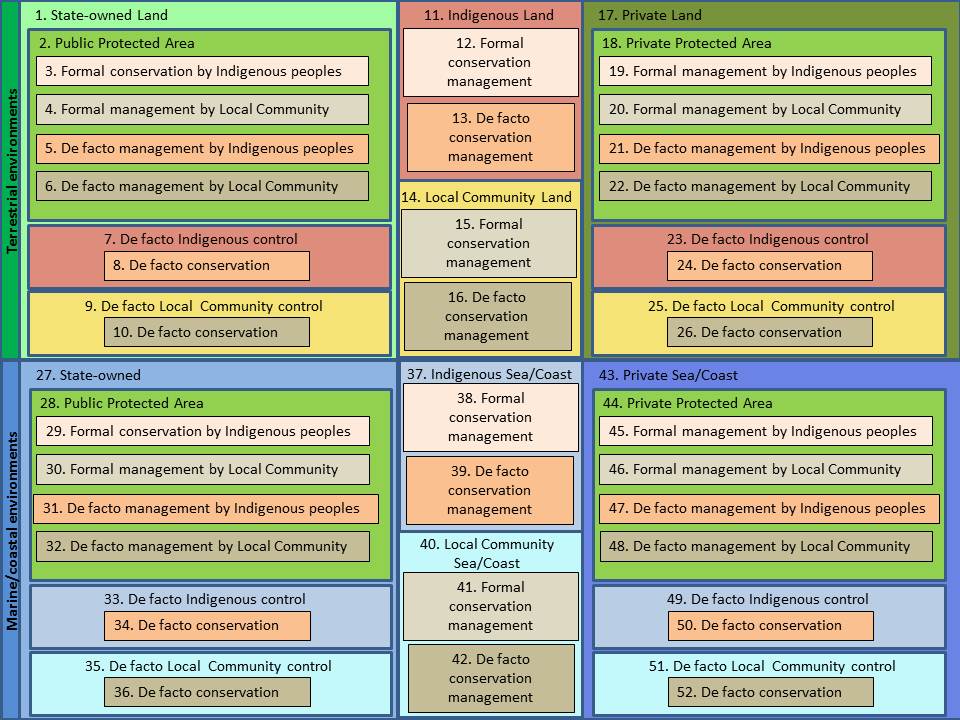 Example of results – anthromes and WPDA
Anthromes and WPDA
Large proportion of country outside parks with Indigenous/community connection and little or no intensive use – i.e. likely to retain biodiversity values
Anthromes and WPDA
A fifth of high protection parks have extensive Indigenous/local community use – i.e. management must be collaborative
% for 104 countries/62 million km2 land
% for 104 countries/13 million km2 coast/sea
Please note – very much draft figures without intended local review
Ethical issues
Is mapping of Indigenous and community conservation ethical without full prior and informed consent of those concerned?
Response: 
estimates have, wherever possible, an upper and lower estimate to incorporate uncertainty about e.g. Indigenous ownership of territory
all information to be reported at country level so that internal boundary uncertainty does not cloud broader message
information used is published in the public domain or after peer review with appropriate caveats
benefits from recognition of Indigenous/local community contributions to biodiversity conservation deemed greater than potential impact of lack of ownership of generalised data
FPIC impossible to obtain from all groups, especially if elite capture of agenda to be avoided: even when consent agreed and identification of contribution derived locally, legitimacy of estimate often contestable/contested. This uncertainty absorbed using (i)
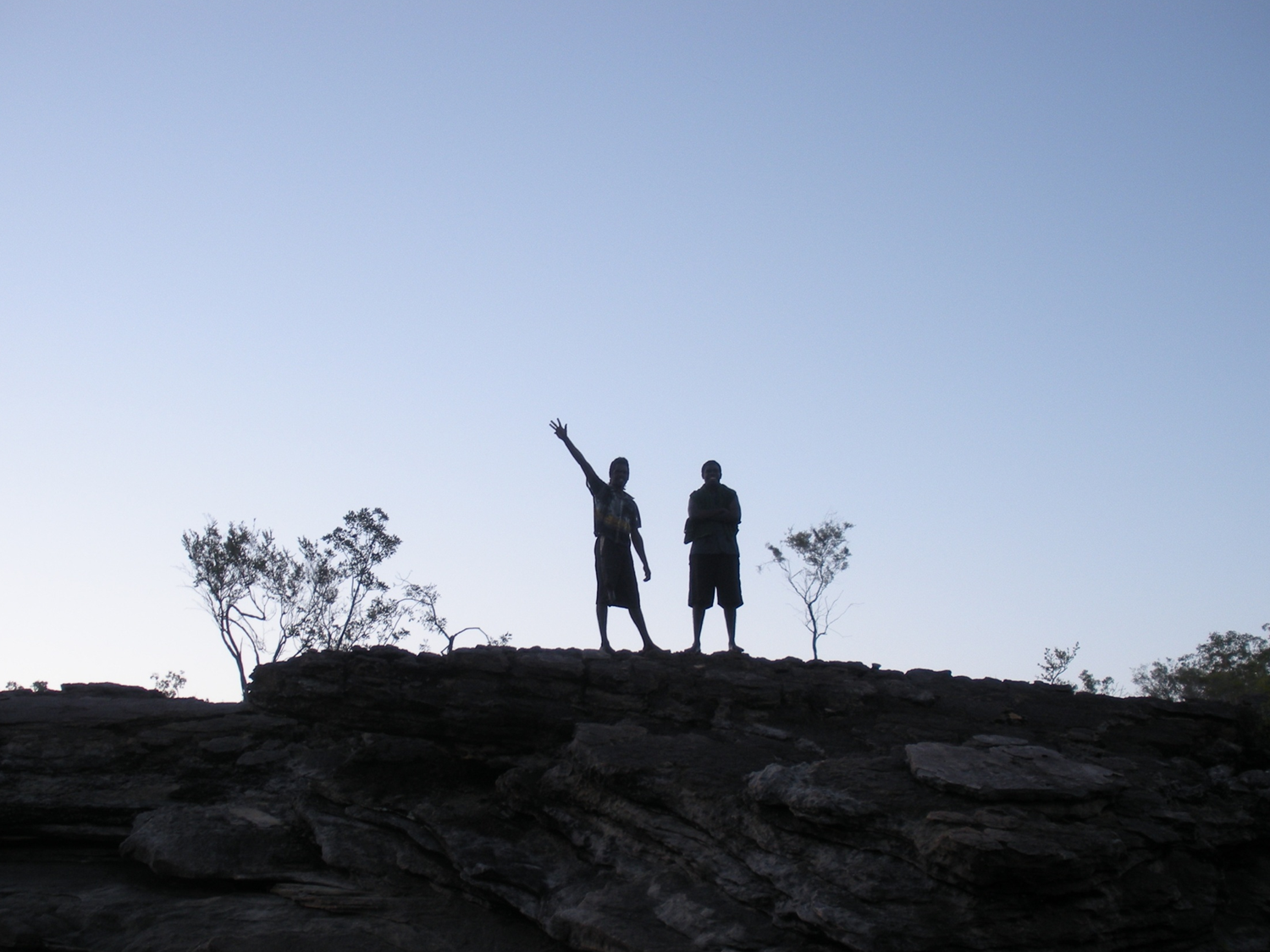 GRACIAS!
Dr. Beau Austin
Postdoctoral Research Fellow
Research Institute for the Environment and Livelihoods
Charles Darwin University

e: beau.austin@cdu.edu.au
p: +61 421777531